স্বাগতম
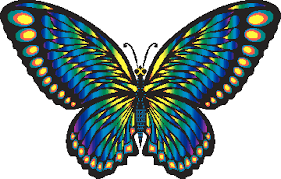 শিক্ষক পরিচিতিকামরুজ্জামানসহকারী শিক্ষকপশ্চিম ছাতনাই সঃপ্রাঃবিঃডিমলা,নীলফামারি।
শিক্ষাক্রম  প্রনয়ণ   প্রক্রিয়া
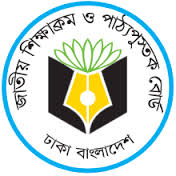 শিক্ষাক্রম
একটি নির্দিষ্ট স্তরের শিক্ষাব্যবস্থার যাবতীয় বিষয় লিখিত দলিল,যা একটি দায়িত্বশীল সংস্থা 
কর্তৃক গৃহীত বা প্রণীত তাই শিক্ষাক্রম।
প্রাথমিক  শিক্ষার লক্ষ্য
শিশুর 
দৈহিক,মানসিক,নৈতিক,মানবিক,আধ্যাত্বিক,
সামাজিক,নান্দনিক ও আবেগিক বিকাশ সাধন 
        এবং
দেশাত্ববোধে,বিজ্ঞানমনস্কতায়,সৃজনশীলতায় ও উন্নত জীবনের স্বপ্নদর্শনে উদ্বুদ্ধ করা।
প্রাথমিক  শিক্ষার  উদ্দেশ্য  ১৩ টি
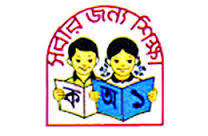 প্রান্তিক যোগ্যতা
১ম শ্রেণি  থেকে ৫ম শ্রেণি  পর্যন্ত  পড়াশুনা করে শিক্ষার্থী যেসব যোগ্যতা  অর্জন করে তাকে প্রান্তিক যোগ্যতা বলে।
প্রাথমিক শিক্ষার প্রান্তিক যোগ্যতা  ২৯টি।
শিখনফল
একটি নির্দিষ্ট পাঠ শেষে শিক্ষার্থীর  জ্ঞান,দক্ষতা ও দৃষ্টিভঙ্গি  অর্জনের ফলে  তার মধ্যে যে নির্দিষ্ট আচরণিক পরিবর্তন আশা করা যায় তাকে শিখনফল বলে।
শিক্ষাক্রম প্রনয়ণ প্রক্রিয়া
প্রাথমিক শিক্ষার লক্ষ্য নির্ধারণ
প্রাথমিক শিক্ষার  উদ্দেশ্য নির্ধারণ
সংশ্লিষ্ট বিষয়ের  প্রান্তিক যোগ্যতা নির্ধারণ
শিখনফল চিহ্নিতকরন
শ্রেণিভিত্তিক  অর্জন উপযোগী  যোগ্যতা  চিহ্নিতকরন
বিষয়বস্তু প্রনয়ণ
পঠন পাঠন প্রক্রিয়া
ফিডব্যাক
মূল্যায়ণ ও যাচাই
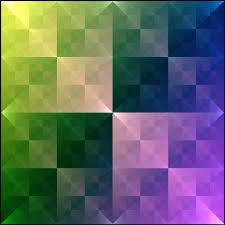 ধন্যবাদ